WAYS OUT OF THE WILDERNESS: MANAGING STRESS AND TRAUMA
Olsa Alikaj-Cano
Olsa@canoimmigration.com

Lynn Calder
lcalder@allen-pinnix.com
WHAT’S WRONG WITH ME?
Secondary/Vicarious Trauma

Compassion Fatigue

Burnout

Professional burnout can occur in most any work setting, while vicarious/secondary trauma and compassion fatigue are unique to direct practice with crisis and trauma populations.

Immigration Attorneys May Face All Three!
SECONDARY (VICARIOUS) TRAUMA or SECONDARY TRAUMATIC STRESS
Occurs as a result of direct practice or exposure to victims of trauma

Immediate reaction/onset

Think of PTSD
COMPASSION FATIGUE
Chronic use of empathy (when representing suffering clients) resulting in emotional and physical fatigue

Exposure to traumatic stories and events

Sacrificing one’s own needs for others vs. “feeling” for others

Exacerbated by low pay

Tends to occur cumulatively over time
BURNOUT
Results From Chronic Workplace Stress That Has Not Been Managed (WHO ICD-11)

Emphasis Is On Dynamics of the Workplace 

Employer Carries Some Responsibility
BURNOUT Cont’d
Risk factors include:
Strong identification with work; purpose driven work; work in a helping profession
High workload and unrealistic deadlines
Bureaucratic constraints
Trying to be everything to everyone
Feeling of having little or no control over your work
Poorly defined job requirements
Inadequate supervision
Low levels of social or professional support
LEGAL CULTURE
Rigid

Cautious and reactive

Discourages personal vulnerability and disclosure of struggles

Stigma and fear about seeking help for mental health and substance abuse issues
SYMPTOMS
Overwhelmed
Exhausted – physical, cognitive, and emotional fatigue
Feeling hopeless or dreading work
Inefficacy - becoming demoralized and questioning competence and effectiveness
Disturbing images from cases intrude into thoughts and dreams (secondary trauma)
Inability to embrace complexity, diminished creativity
Avoidance and inability to listen
Inability to empathize
SYMPTOMS Cont’d
Inflated sense of self-importance related to work (I’m the only one who can do it)
Overreacting
Forgetfulness
Pessimistic, cynical, irritable, prone to anger
Guilt
Hypervigilance
Becoming emotionally detached in professional and personal life; increased problems in personal relationships; withdrawing socially
Physical symptoms: from headaches and stomachaches to more severe physical ailments
Increased alcohol or other substance use
YOU HAVE AN ETHICAL DUTY TO TAKE CARE OF YOURSELF!
Rule 1.1 - Competent Representation
Rule 1.3 - Diligent Representation
Rule 1.4 - Communicate With Client
Rule 1.5 - Reasonable Fees
Rule 3.3 - Candor Toward the Tribunal
Rule 4.1 - Truthfulness in Statements to Others
Rule 5.3 - Responsibilities Regarding Non-Lawyer Assistants
Rule 8.4 - Maintaining the Integrity of the Profession
SELF CARE STRATEGIES
Awareness - reflect and respond regularly
Clear expectations and boundaries
Realistic workload goals/reduce work hours
Utilize all available breaks during the day
Take vacation time, sick days, personal days, mental health days 
Adequate rest and relaxation
Do things that fill you up
Mindfulness practices – learn how to turn off “flight or fight” response of sympathetic nervous system and turn on “relaxation response” of parasympathetic nervous system.
SELF-CARE STRATEGIES Cont’d
Support (concrete and emotional) from colleagues and supervisors – talk with someone who understands how you think and feel about case work and how you’re affected.

Positive connections and emotional and social support from close family and friends

Ask for help from colleagues, staff, friends, family – accept that you cannot do it all.
SELF-CARE STRATEGIES Cont’d
Maintain physical health and balanced nutrition
Sleep is necessary
Self-expression such as journaling, drawing, painting, sculpting, cooking, or outdoor activities
Spiritual connections – faith-based, meditation, yoga, philanthropic activities, and self-revitalization
Gratitude journaling
Coaching or mental health counseling
Sabbatical
EXPECTATIONS AND BOUNDARIES
Clients, colleagues, and staff
Define your role
Recognize and communicate your limits and responsibilities
Email boundaries
Practice Radical Self-Care
Reflection – understand yourself
Act to help yourself
REALISTIC REFLECTION
Questions to ask yourself:

How am I feeling?
How do I see myself these days?
Am I living my values?
Am I having fun?
What has or has not changed at work and in life?
Have my dreams changed?
What do I want to do/experience before I die?
REALISTIC REFLECTION Cont’d
Be honest with yourself!
Are you drinking or using other substances too much?
Are you over-eating or emotional eating?
Are you over-using the internet/social media?
Do you ever have continued negative thoughts?
Would talking to a mental health professional be helpful?
MAKE A CHANGE - BE INTENTIONAL !
If you are struggling with any of these symptoms, put a plan for change in place

Recognize that the attributes that contribute to your professional success (e.g., motivated, perfectionistic, achievement-oriented, driven, fixer) and your work environment may be contributing to an imbalance in your life

Monitor your thoughts, emotions, and behav­iors

Seek assistance to help you implement change and redirect the thoughts that tell you, “I should be able to do this by myself.” Your new mantra can become, “I don’t have to do it all by myself.”
TAKING CARE OF STAFF
Canary in a coal mine – did the canary make itself sick?

Basic needs
Salary 
Work conditions, including breaks during day and time/space to focus
Policies – Clear goals and roles, transparency
Supervision
Working relationships
Safety and security
TAKING CARE OF STAFF Cont’d
Motivators
Challenging/meaningful work
Recognition
Involvement in decision making - Employees must be heard in non-threatening way
Sense of importance and purpose
Commitment to growth
Autonomy
TAKING CARE OF STAFF Cont’d
Set a good example – be a model for work-life balance

Emphasize daily worktime-personal time boundaries and time away from work

Realistic workload

Flexible work
RESOURCES AND SUGGESTED READING
LAWYERS ASSISTANCE PROGRAMS
NEW MEXICOLawyers and Judges Assistance Program505-797-6003800-860-4914 (24-hr)
 
OKLAHOMALawyers Helping Lawyers800-364-7886 

TEXASTexas Lawyers' Assistance Program800-343-8527Voice Mail 512-463-1453

bree.buchanan@texasbar.com

OTHER STATES
https://www.aila.org/practice/self-care-center/lawyer-assistance-programs-directory
MODEL RULES OF PROFESSIONAL RESPONSIBILITY
See AILA Ethics Compendium, https://www.aila.org/practice/ethics/compendium and Ethics Reference Guide by State, https://www.aila.org/practice/ethics/ethics-by-state


Rule 1.1 – Competence
Chapter 1.1 addresses issues associated with a lawyer’s subject matter knowledge, as well as the level of preparation required of lawyers throughout representation. The chapter also discusses questions related to excessive caseloads, ineffective assistance of counsel claims, client communication, pro bono work, limiting the scope of representation, technology competence, the use of untested legal strategies, and related subjects.

Rule 1.3 – Diligence
Chapter 1.3 discusses diligence and representative disciplinary cases. This chapter addresses questions related to lack of diligence, failure to meet deadlines or court appearances, unreasonable delay, failure to take action, and inadequate investigation and preparation.
MODEL RULES OF PROFESSIONAL RESPONSIBILITY Cont’d
Rule 1.3 – Diligence 
Additionally, the chapter reviews when neglect might run into malpractice, planning for absences, and strategizing over the degree of diligence needed for certain cases.

Rule 1.4 - Communication between clients and attorneys 
Specific issues related to modes of communication, promptness, lawyer conduct, and how to explain mistakes.
Chapter 1.4 discusses communication between clients and attorneys, including the mode, frequency, and promptness of communication. In particular, this chapter addresses issues related to texts and emails, third parties, interpreters, missing clients, joint representation, withholding information, pandemics and crises, informed consent, lawyer conduct, and explaining mistakes. adverse consequences, and criminal action.

Rule 1.5 – Fees
Chapter 1.5 addresses fees, including the terminology, timing, and the denomination of fee agreements. This chapter explores the reasonableness of fees, communication.
MODEL RULES OF PROFESSIONAL RESPONSIBILITY Cont’d
Rule 3.3 – Candor toward the Tribunal


Rule 4.1 – Truthfulness in Statements to Others


Rule 5.3 - Responsibilities Regarding Nonlawyer Assistants


Rule 8.4 – Maintaining the Integrity of the Profession 
It is professional misconduct for a lawyer to:
(a) violate or attempt to violate the Rules of Professional Conduct.
AILA RESOURCES & SUGGESTED READING
AILA's Lawyer Well-Being Center (https://www.aila.org/practice/lawyer-well-being-center; under Law Practice heading at AILA.org; limited to AILA members).
Addressing Burnout, Plus Well-Being Resource Highlights, AILA Doc. No. 21052035 (May 20, 2021) (https://www.aila.org/practice/management/tips/2021/addressing-burnout-plus-well-being-resource).
Hannah C. Cartwright, Lindsay M. Harris, Liana M. Montecinos, & Anam Rahman, Vicarious Trauma and Ethical Obligations for Attorneys Representing Immigrant Clients, 2 AILA Law Journal 1, 23-40 (2020) (https://digitalcommons.law.udc.edu/cgi/viewcontent.cgi?article=1030&context=fac_journal_articles).
Joan Bibelhausen, Executive Director of Lawyers Concerned for Lawyers, and Robin M. Wolpert, Attorney, Sapientia Law Group, The Neuroscience of Sleep and Why We Need It, recording from Sept. 1 Video Roundtable (free to download: https://agora.aila.org/product/detail/4944).
AILA’s Ethics Compendium (https://www.aila.org/practice/ethics/compendium).
OTHER RESOURCES & SUGGESTED READING Cont’d
Alcohol: Balancing Risks and Benefits, https://www.hsph.harvard.edu/nutritionsource/healthy-drinks/drinks-to-consume-in-moderation/alcohol-full-story/.

CDC, Alcohol and Public Health, FAQs, https://www.cdc.gov/alcohol/faqs.htm#:~:text=According%20to%20the%20Dietary%20Guidelines,women%2C%20when%20alcohol%20is%20consumed.

HBR Guide to Beating Burnout, Harvard Business Review (2021).
Mayo Clinic, “Job Burnout: How to Spot It and Take Action,” November 21, 2018, (https://www.mayoclinic.org/healthy-lifestyle/adult-health/in-depth/burnout/art-20046642).
Nance, Sharise M., Overcoming Compassion Fatigue, When Helping Hurts, CreateSpace Independent Publishing Platform (2017) (https://www.vitaminchealing.com/compassion-fatigue; https://www.amazon.com/Overcoming-Compassion-Fatigue-Helping-Hurts/dp/1983445487).
OTHER RESOURCES & SUGGESTED READING Cont’d
Newell, Jason M. & Gordon A. MacNeil, Professional Burnout, Vicarious Trauma, Secondary Traumatic Stress, and Compassion Fatigue: A Review of Theoretical Terms, Risk Factors, and Preventive Methods for Clinicians and Researchers, 6 Best Practice in Mental Health 2, 57-68 (2010) (https://calio.org/wp-content/uploads/2020/04/Professional-burnout-vicarious-trauma-secondary-stress-and-compassion-fatigue-A-review-of-theoretical-terms-risk-factors-and-preventive-methods-for-clinicians-and-researchers.pdf).

Skovholt, Thomas M., The Resilient Practitioner, Burnout and Compassion Fatigue Prevention and Self-Care Strategies for the Helping Professionals, 3rd Edition, Routledge (2016) (https://experts.umn.edu/en/publications/the-resilient-practitioner-burnout-and-compassion-fatigue-prevent; https://www.amazon.com/Resilient-Practitioner-Thomas-M-Skovholt/dp/1138830070).

Walker, Matthew, PhD, Why We Sleep, Unlocking the Power of Sleep and Dreams, Scribner (2017) (https://www.amazon.com/Why-We-Sleep-Unlocking-Dreams/dp/1501144316).
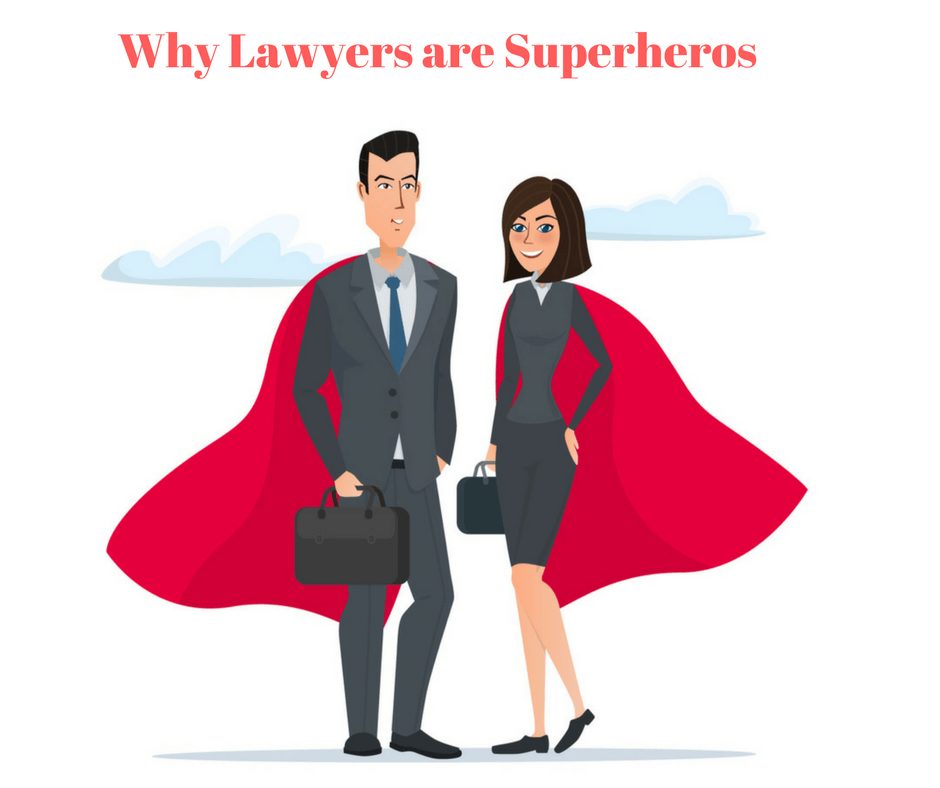